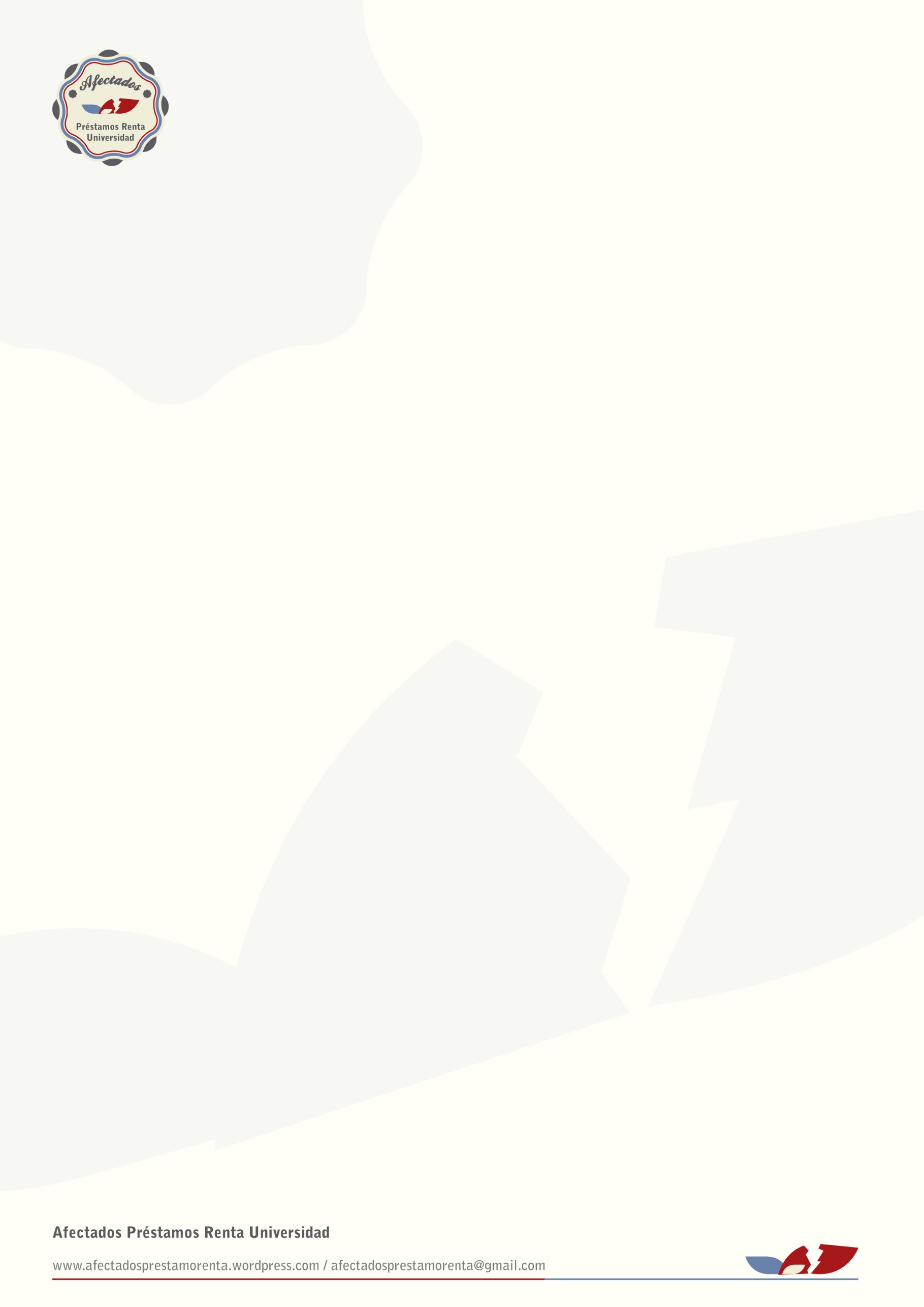 fecha: XX de XXXXXXX de XXXX
Excelentísimo/a  Señor/a ______(nombre rector)_________,
Me pongo en contacto con usted como miembro de la Plataforma de Afectados por el Préstamo Renta Universidad y como antiguo/a alumno/a de la Universidad de ______________ . Esta plataforma está formada por estudiantes de máster de todas las comunidades españolas que en su momento nos beneficiamos de la línea de financiación ICO - Préstamo Renta Universidad (PRU) para llevar a cabo nuestros estudios. 
Actualmente, la mayor parte de los beneficiarios no encontramos trabajo o en el mejor de los casos, un trabajo con condiciones precarias. Esta situación se debe a que las titulaciones obtenidas están devaluadas en el mercado laboral y las perspectivas que se nos presentan no son nada halagüeñas, ya que en el supuesto de ingresar en el mundo laboral, las condiciones no alcanzan en la mayor parte de los casos, ni la estabilidad ni el nivel de renta suficientes para poder hacer frente a nuestras cuotas financieras, con la consecuente desdicha que ello acarrea para muchos de nosotros.
Por ello, la plataforma está tratando de formalizar un cambio en las condiciones de devolución y la introducción del umbral de los 22.000 euros brutos anuales, es decir, que no tengamos que devolver el préstamo si nuestros ingresos no alcanzan este umbral. El Ministerio de Educación, Cultura y Deporte (MECD) se comprometió en su día a llevar a cabo esta modificación, tal y como se manifiesta en  una carta enviada por la Defensora del Pueblo, Soledad Becerril, hace más de un año. 
El tema principal por el que la Plataforma de Afectados por el PRU, y en concreto yo, como antiguo/a alumno/a de máster de la Universidad de ______________ nos ponemos en contacto con usted, es para que tenga en cuenta la situación a la que nos enfrentamos los alumnos de esta universidad afectados. En concreto, nos gustaría que usted, como máximo representante de la universidad, se dirigiera al MECD o a cualquier otro organismo que le parezca oportuno y manifieste su apoyo a la formalización de la medida solicitada por esta plataforma.
Sin otro particular nos despedimos de usted, con la disposición para explicarle en mayor detalle la cuestión, si así lo requiere, y con la expectativa de recibir una respuesta positiva a la presente misiva.

Atentamente,
_______(nombre)_________ 
Miembro de la Plataforma de Afectados por el Préstamo Renta Universidad.